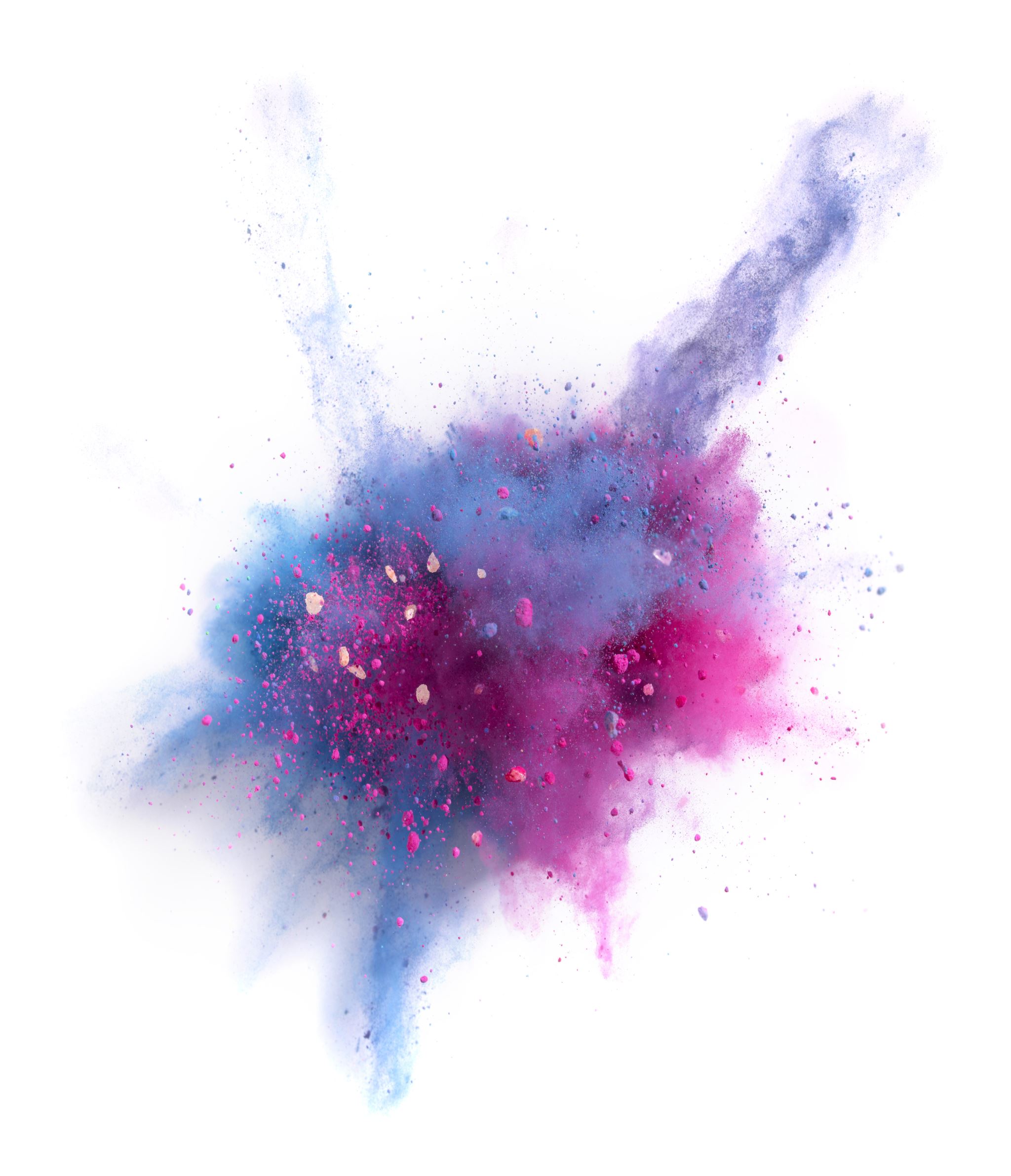 Impact of covid 19 on elderly people
Why are Elderly persons at risk of covid-19
Aging and other underlying comorbidities increase the risk faced by the elderly population
Immune systems are weakened with age making it more difficult to overcome the complications of covid-19.
Elderly individuals are more likely to be hospitalized due to complications of the disease.
Why are Elderly persons at risk of covid-19
Elderly individuals in nursing homes and assisted living facilities are more likely to be impacted by covid-19 due to the communal nature of the facilities.
Ageing and other underlying conditions increase the risk faced by the elderly.
Decreased immunity puts the elderly people at a higher risk of being seriously affected compared to other age groups.
Estimated numbers of elderly affected by covid
The rate of those affected by covid-19 complications increases with age.
 People above the age of fifty years account for about twenty eight percent of Covid-19 cases in Florida.
Hillsborough is the leading area in Tampa Bay with the most Covid-19 cases.
Pinellas has reported the highest number of elderly people’s deaths.
What is the economic impact on the elderly
Covid-19 cases have increased elderly people reliance on social security funds for treatment (Li and Mutchler, 2020). 
Shopping
Reliance on costly delivery services.
Prices have increased for everyday products due to supply and demand.
Price gauging at the beginning of the pandemic.
Cultural disparities related to COVID-19
One of the cultural disparities faced by elderly people in the community is racial discrimination.
Health care providers do not record various cases according individual ages.
Elderly people in less developed economies have a higher possibility of working during the pandemic.
Housing facilities
Nursing Homes.
Independent living communities.
Hospice communities.
Senior housing.
Local community resources
Stimulus payment.
Covid-19 resources for veterans.
The eldercare locator
Local state and federal government response to COVID-19
Has ensured access to food and other basic support.
Has set aside funds to facilitate health care for the elderly.
Has enhanced home and community based services that offer care to the elderly people
Florida state government came up with a crash program to test for Covid-19 in May 2020.
International travel advisory.
Florida’s government has also come up with regulation measures to ensure social distancing.
Effects on Mental health
Isolation
Social isolation is a common procedure during a pandemic and has caused increasing instances of loneliness and depression amongst the aging population. 
Persistent isolation can lead to suicidal thoughts
Elderly people are also prone to insomnia.
Families
Isolation
Loneliness and depression as a result of not being to see family, friends and loved ones.
Gatherings
Holidays and social gatherings are hindered due to the risk of exposure to covid amongst the elderly population.
Precautions in Grocery Stores
Washing of hands with flowing water and soaps.
Customers and staff members have to maintain social distancing.
Customers have to always observe the wearing of masks at all time
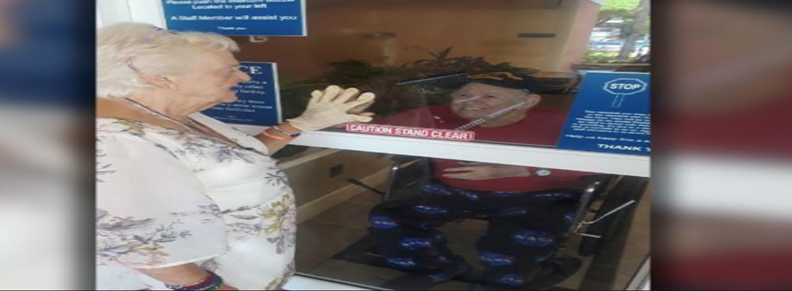 Safety Precautions in Delivery Services
Eliminating physical transfer of cash or transactions through credit cards.
Contactless curbside pickup of orders.
It is also advisable to wear face masks and gloves if possible.
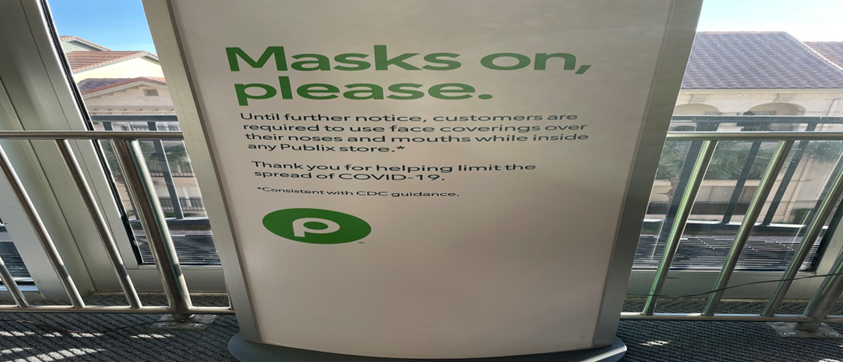 Telehealth visits.
Telehealth visits are necessary to reduce the congestions experienced in care centers.
Locicero medical groups is one of the organizations offering telehealth medical visits for patients (Locicero Medical Group, 2020).
REFERENCES.
Li, Y., & Mutchler, J. E. (2020). Older Adults and the Economic Impact of the COVID-19 Pandemic. Journal of Aging & Social Policy, 1–11. https://doi:10.1080/08959420.2020.1773191   
Locicero Medical Group (2020). "Primary Care & Specialty Doctors • Locicero Medical Group". Locicero Medical Group, https://www.lociceromedicalgroup.com/.